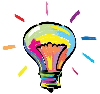 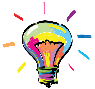 Τα σαΐνια της Έλενας
Μ μ
Δεριζιώτη Έλενα https://tasainiatiselenas.gr/
PPT模板：www.1ppt.com/moban/                  PPT素材：www.1ppt.com/sucai/
PPT背景：www.1ppt.com/beijing/                   PPT图表：www.1ppt.com/tubiao/      
PPT下载：www.1ppt.com/xiazai/                     PPT教程： www.1ppt.com/powerpoint/      
资料下载：www.1ppt.com/ziliao/                   范文下载：www.1ppt.com/fanwen/             
试卷下载：www.1ppt.com/shiti/                     教案下载：www.1ppt.com/jiaoan/               
PPT论坛：www.1ppt.cn                                     PPT课件：www.1ppt.com/kejian/ 
语文课件：www.1ppt.com/kejian/yuwen/    数学课件：www.1ppt.com/kejian/shuxue/ 
英语课件：www.1ppt.com/kejian/yingyu/    美术课件：www.1ppt.com/kejian/meishu/ 
科学课件：www.1ppt.com/kejian/kexue/     物理课件：www.1ppt.com/kejian/wuli/ 
化学课件：www.1ppt.com/kejian/huaxue/  生物课件：www.1ppt.com/kejian/shengwu/ 
地理课件：www.1ppt.com/kejian/dili/          历史课件：www.1ppt.com/kejian/lishi/
α
μα
ο
μο
μ
ε
με
ι
μι
α
Μα
ο
Μ
Μο
ε
Με
ι
Μι
μη
τε
ρα
κα
Μι
μητέρα
Μίκα
κα
λα
μη
μα
μα
καμήλα
μαμά
Μα
ρα
κι
λα
μη
Μαράκι
μήλα
ρι
με
κα
μη
νας
μερικά
μήνας
σα
λα
μι
μης
Μι
σαλάμι
Μίμης
μος
τα
πο
με
ρος
ποταμός
μέρος
ρι
κα
μα
λα
καλαμάρι
λα
κα
με
ρα
καραμέλα
ρι
μα
τα
νι
μανιτάρι
Ο Μίμης είναι μέσα στο σπίτι.
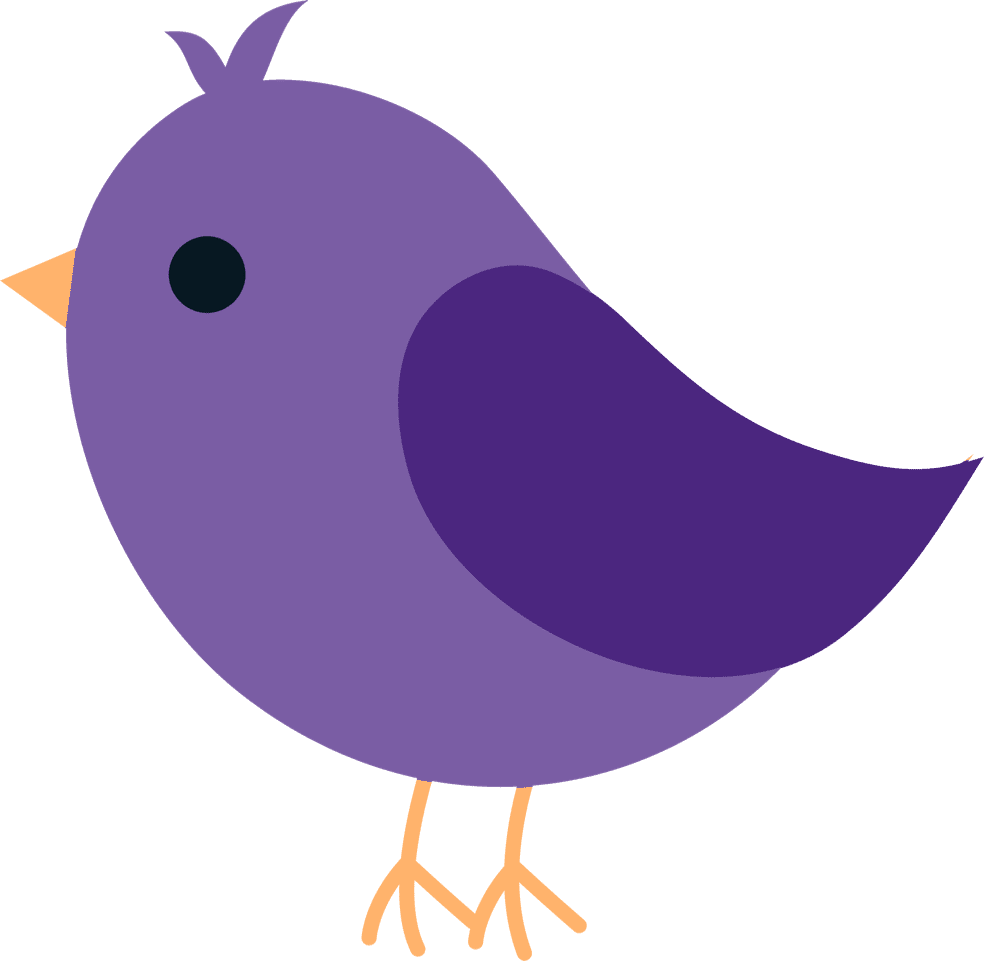 Η Μαρία είναι μόνη και ήρεμη.
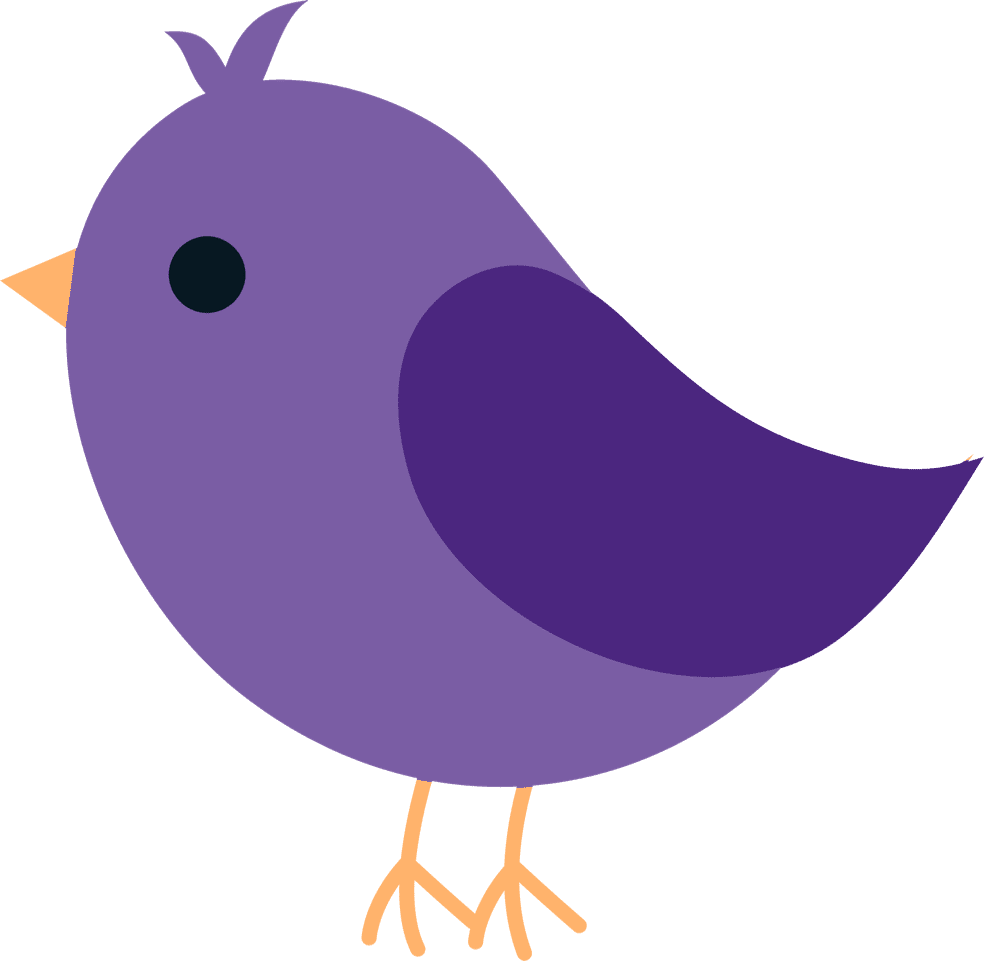 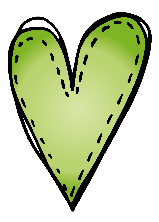 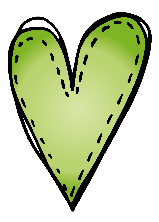 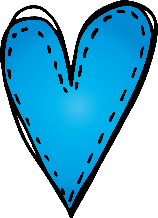 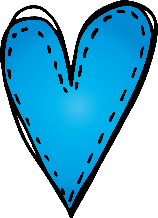 Ευχαριστώ σαϊνάκια μου!!!
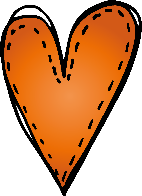 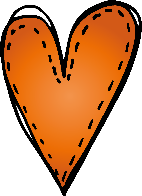 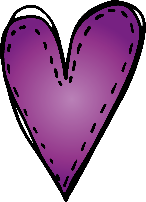 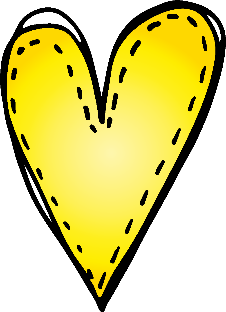 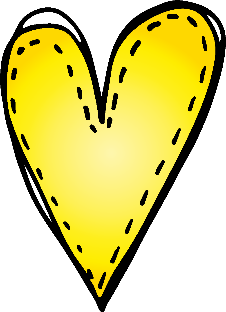 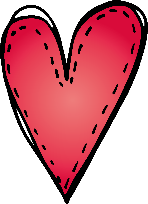 Δεριζιώτη Έλενα https://tasainiatiselenas.gr/